HYDRO PUMPED STORAGE& Others
Syed Akhtar Ali
Energyupdate Conference
Islamabad
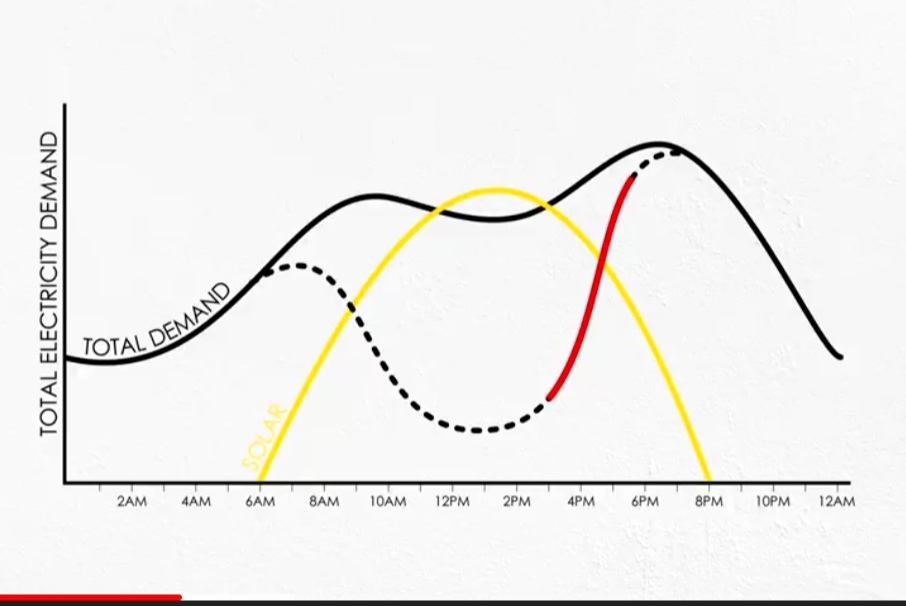 Electricity Storage
Fly-Wheel
Compressed Air
Super-Capacitor
Pumped Storage
Batteries(Li-Ion)
Pumped Storage-Types
Conventional Hydro
Storage + Desalination
Hill-sea
Special Liquid –R19
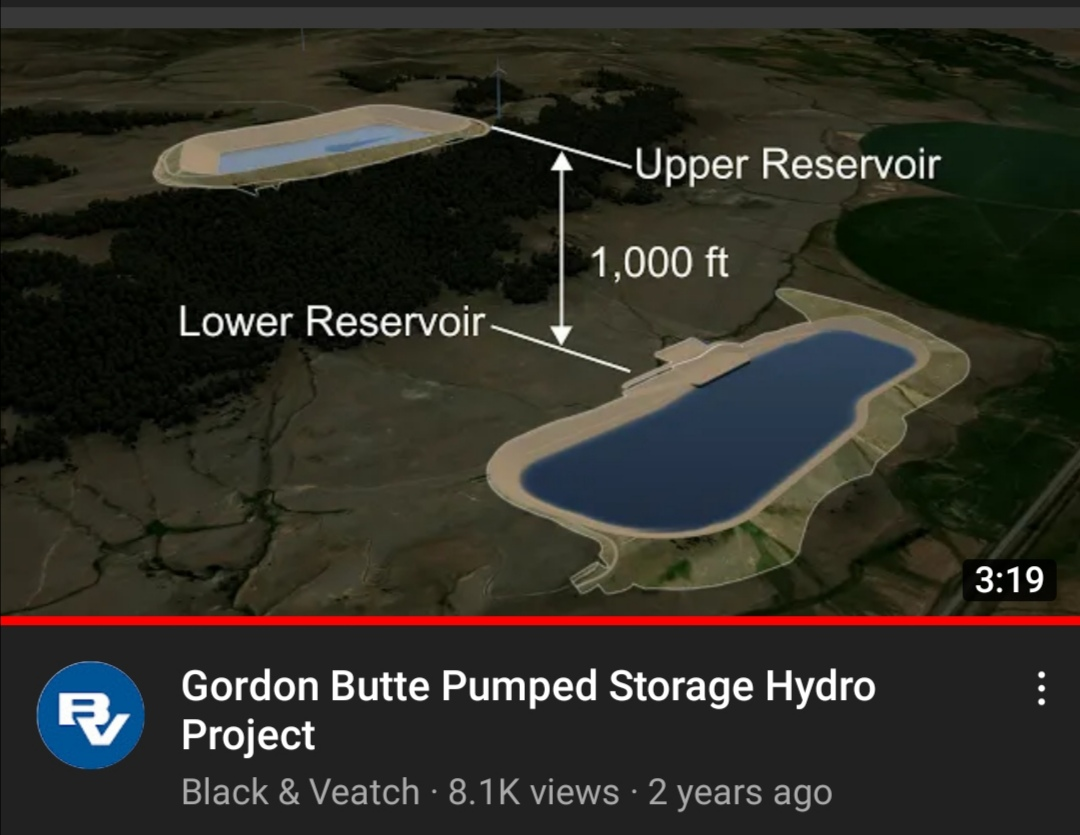 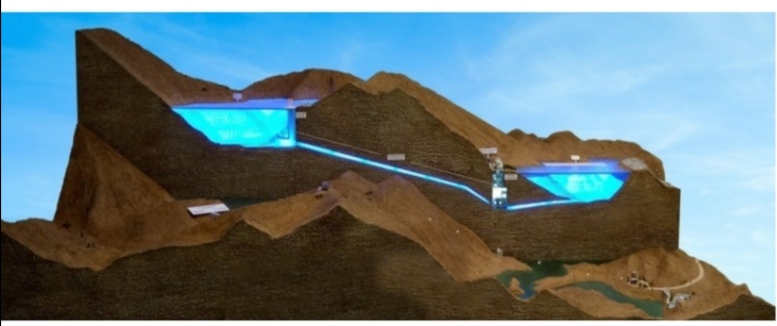 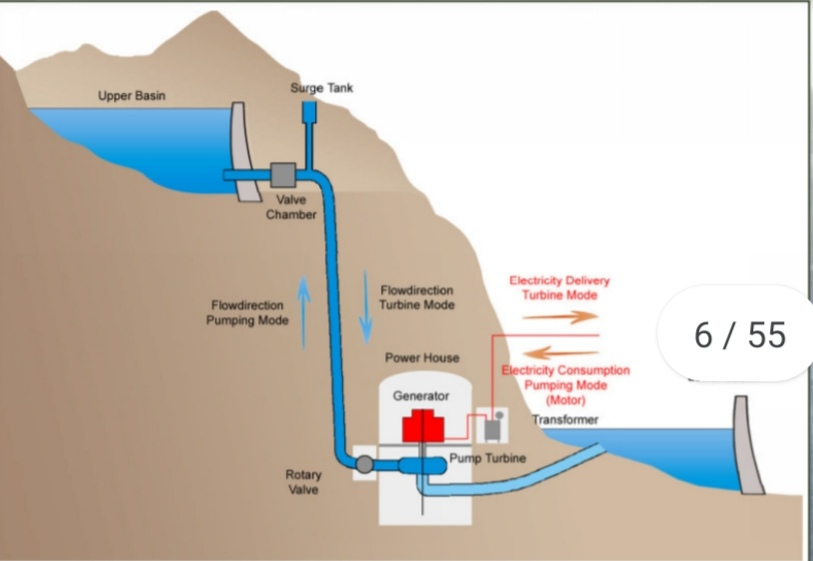 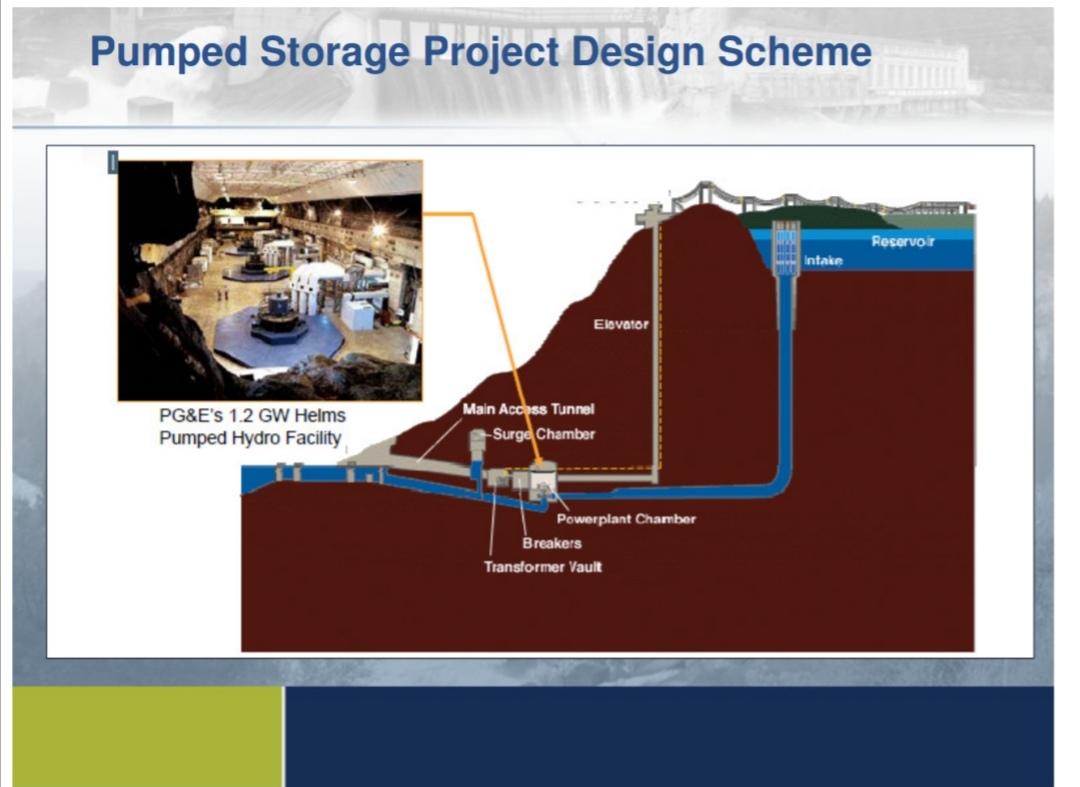 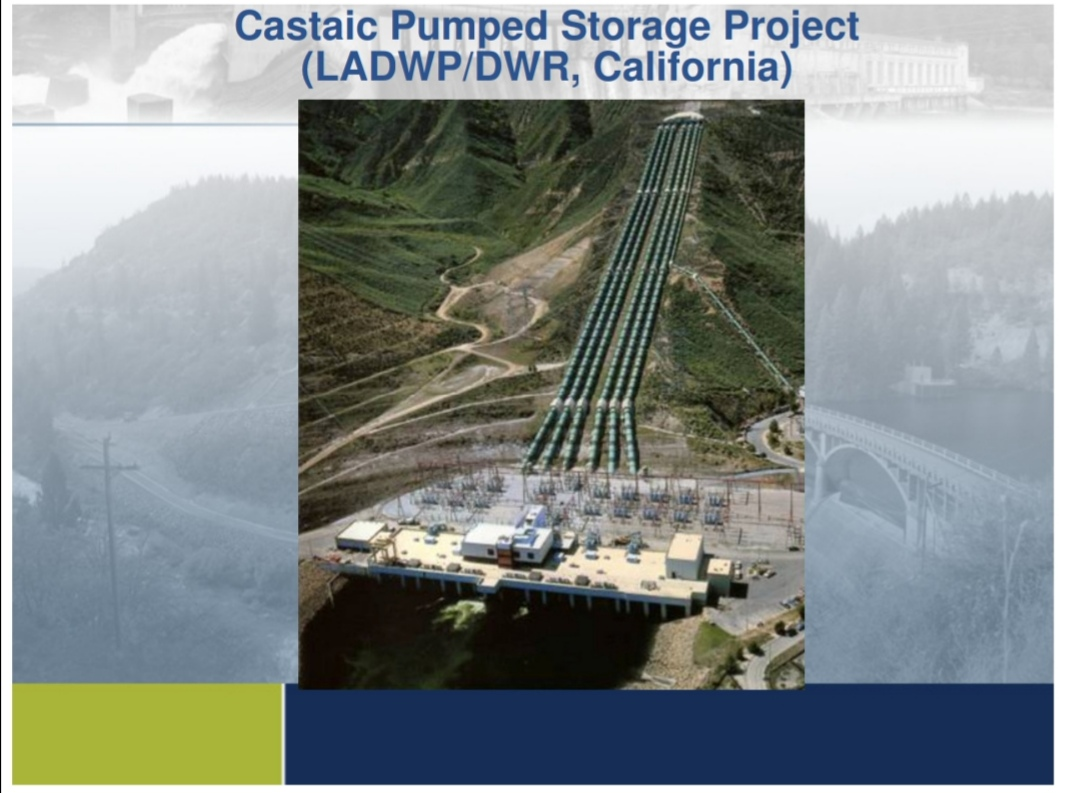 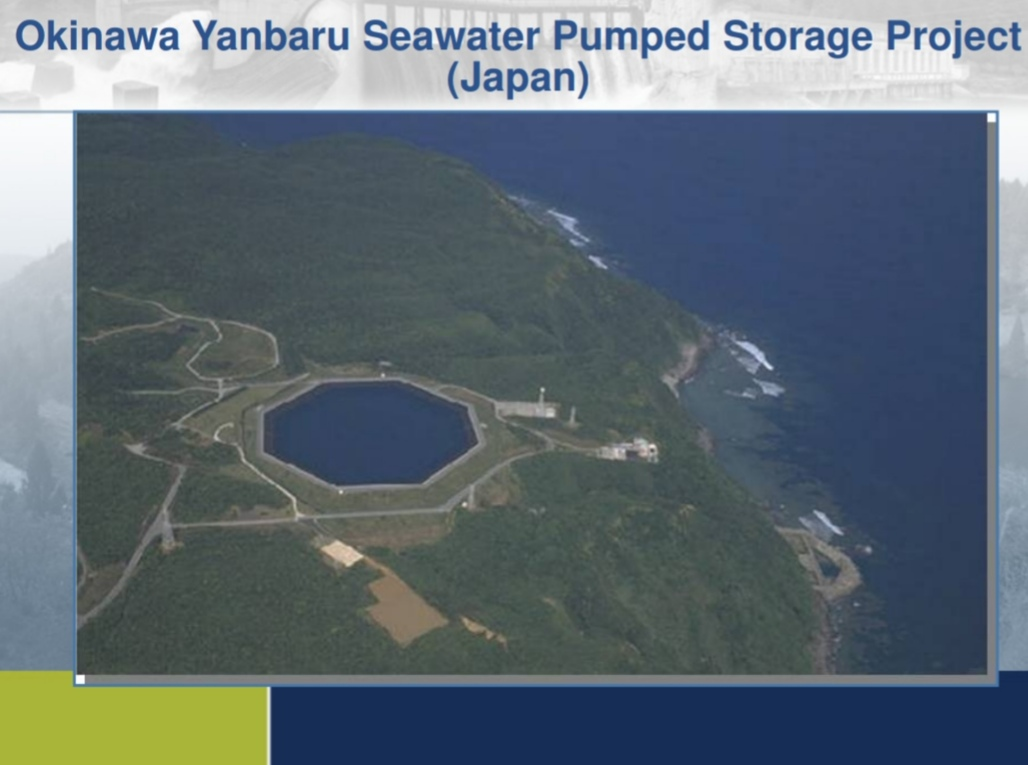 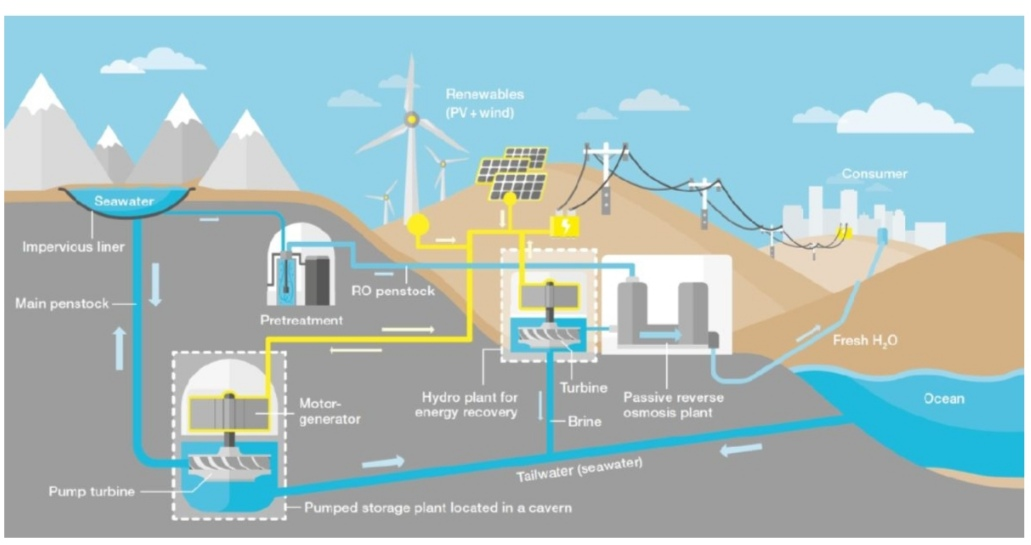 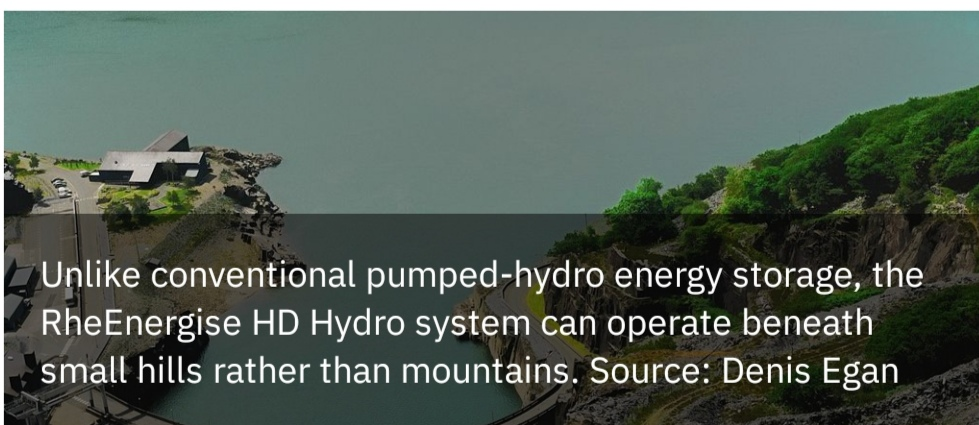 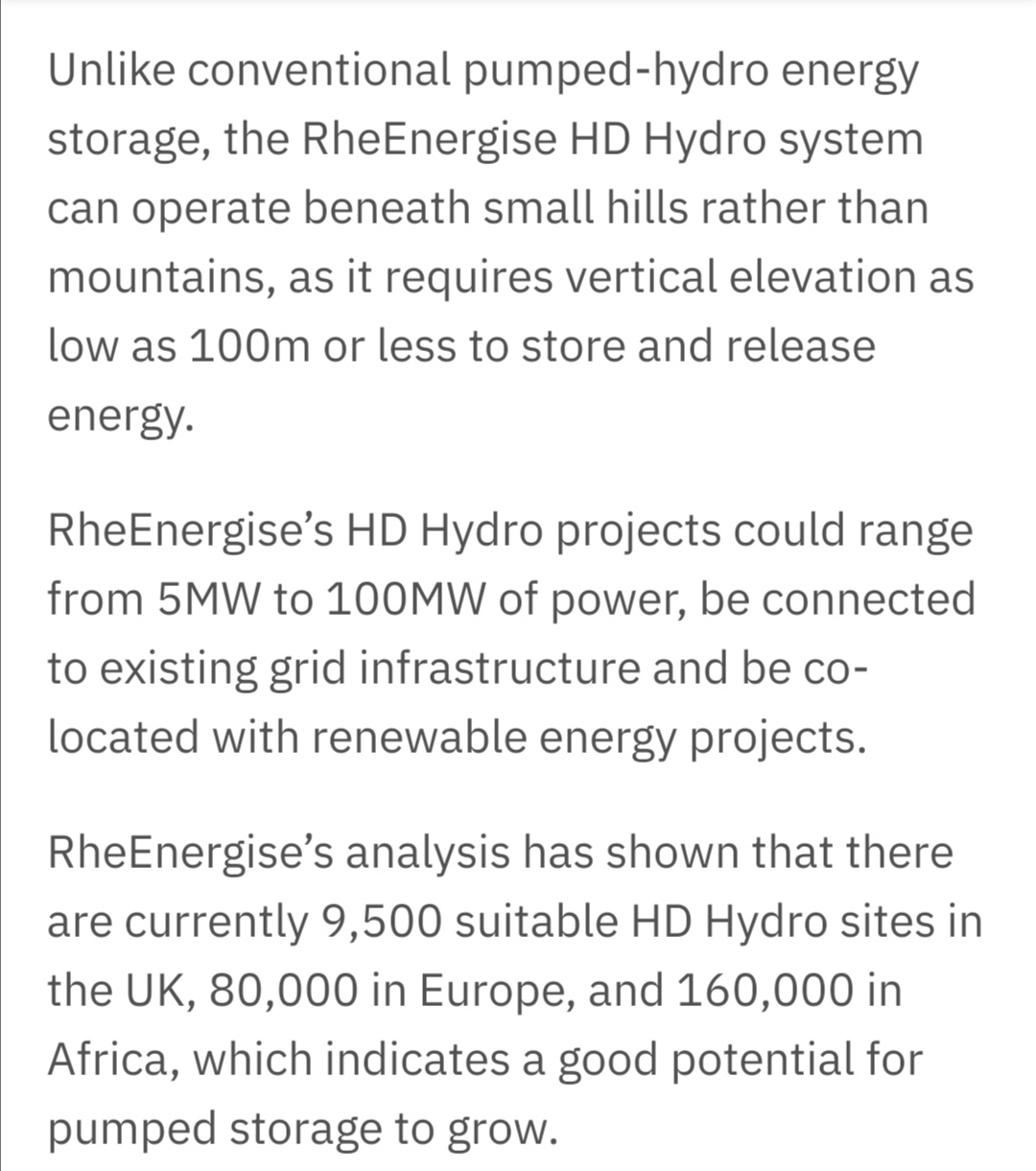 Hatta UAE Pumped Hydro
200 MW-6 hours
Height=150 Meters
Water Discharge= 200 m3/s
Being built above existing Reservoir
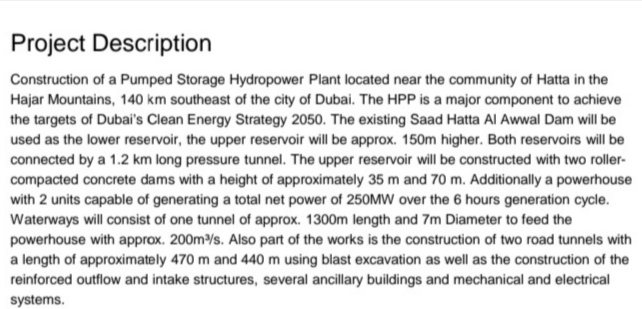 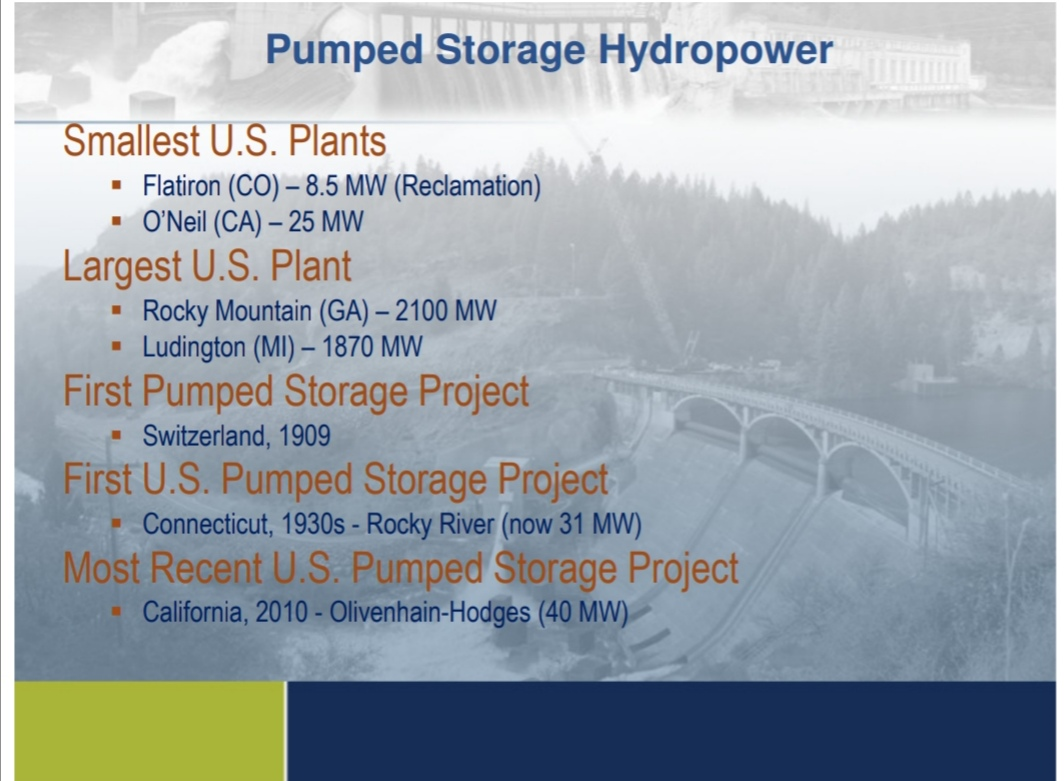 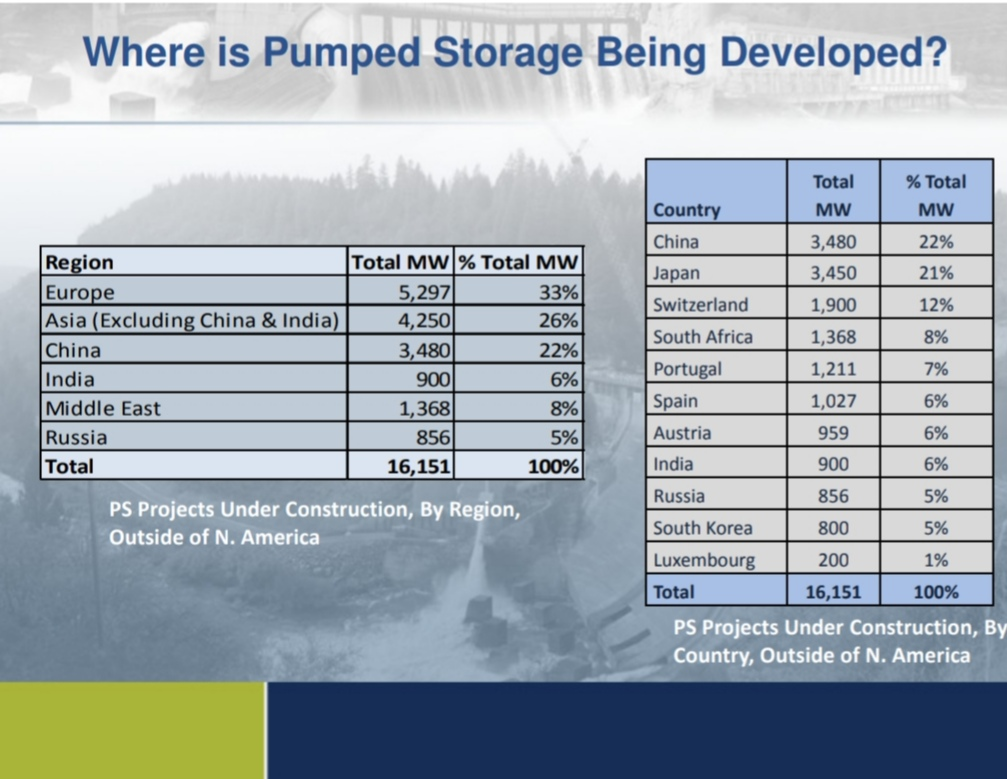 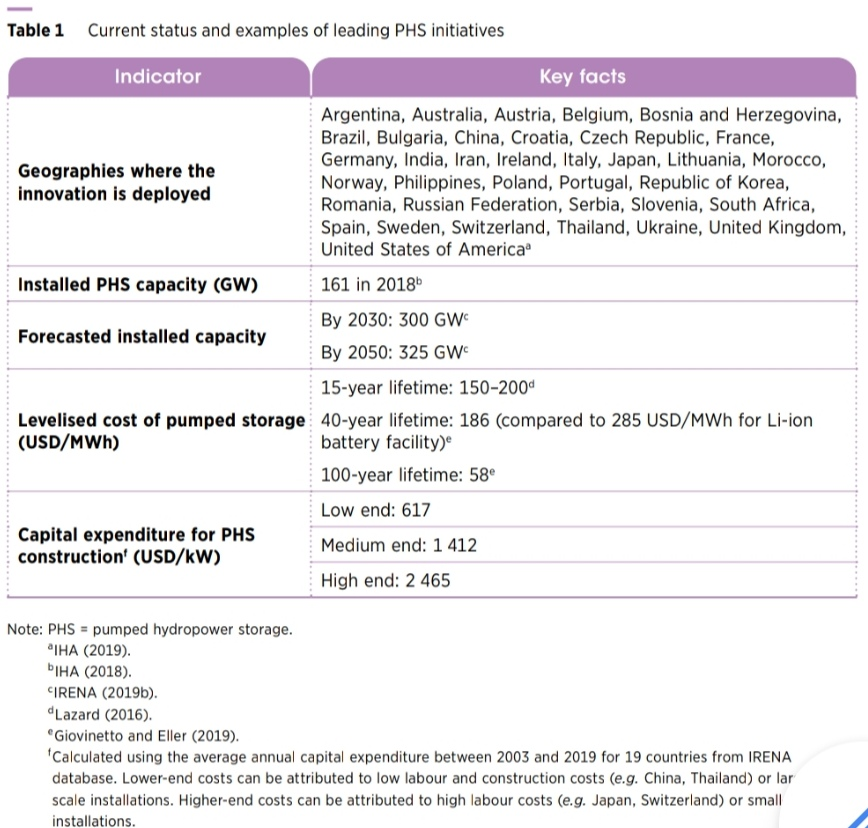 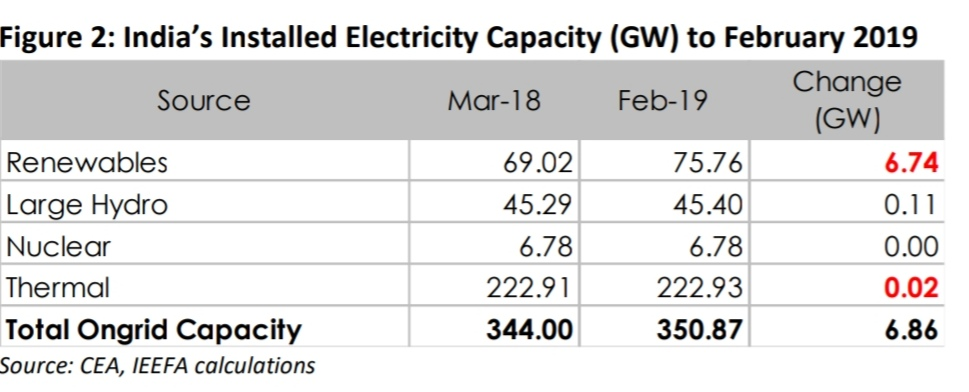 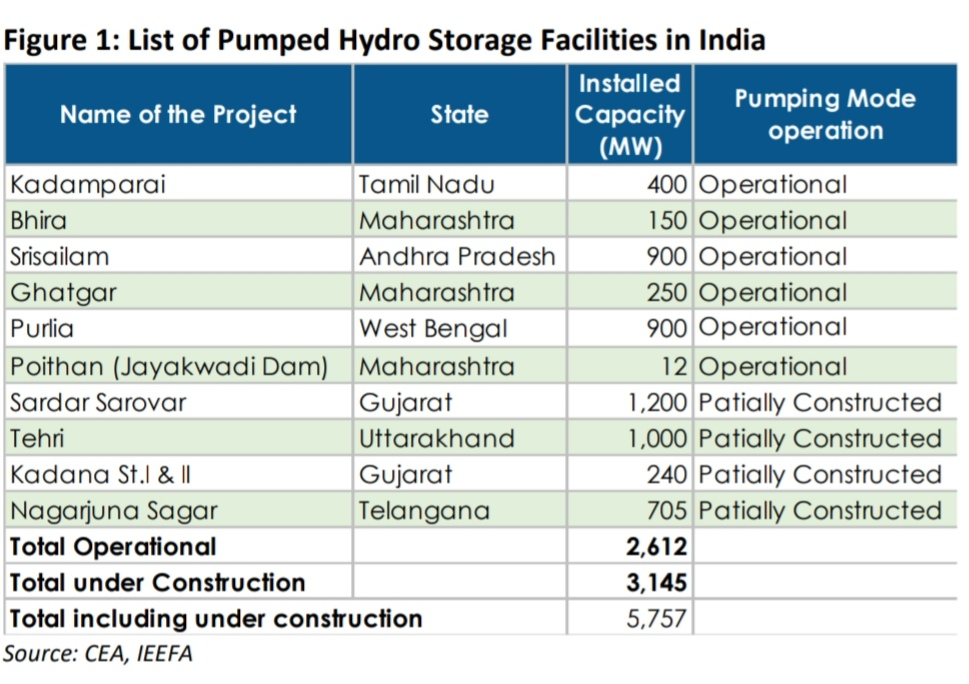 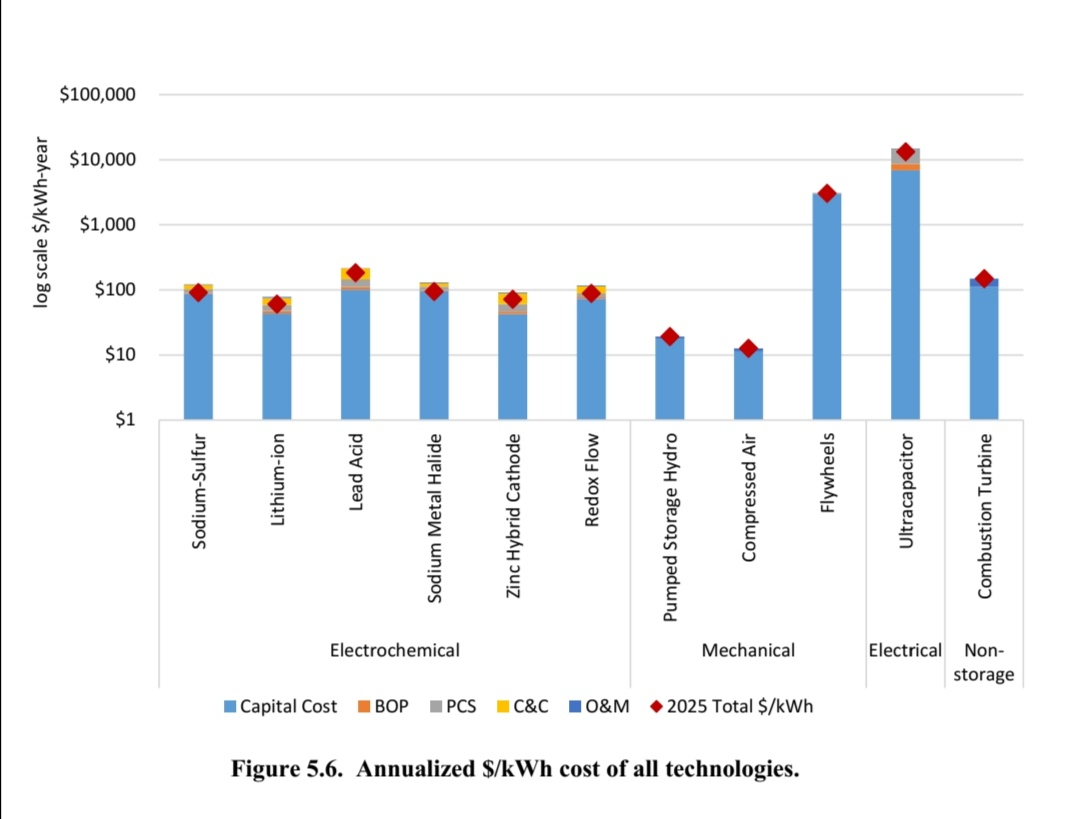 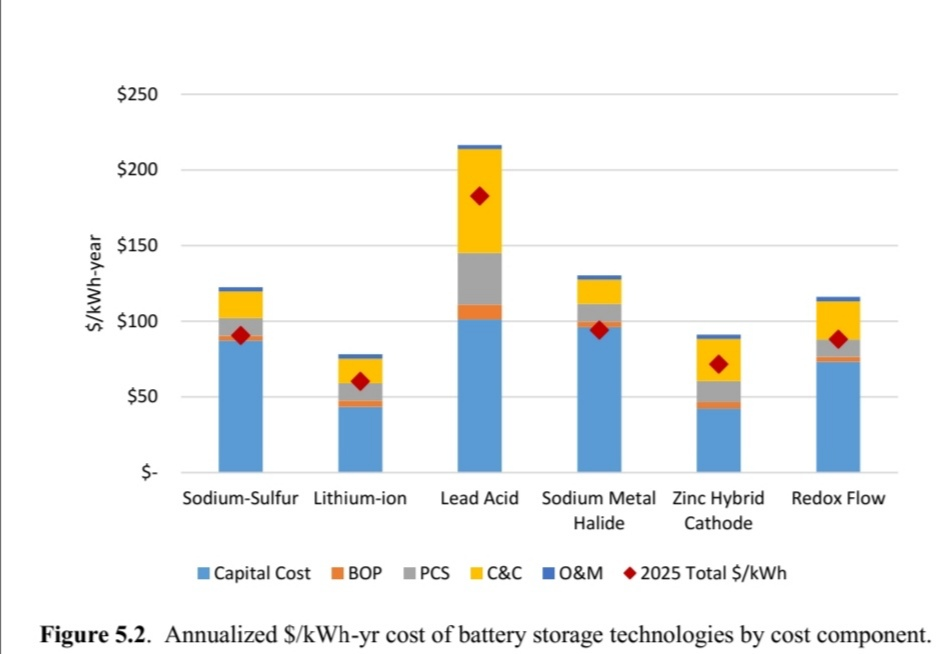 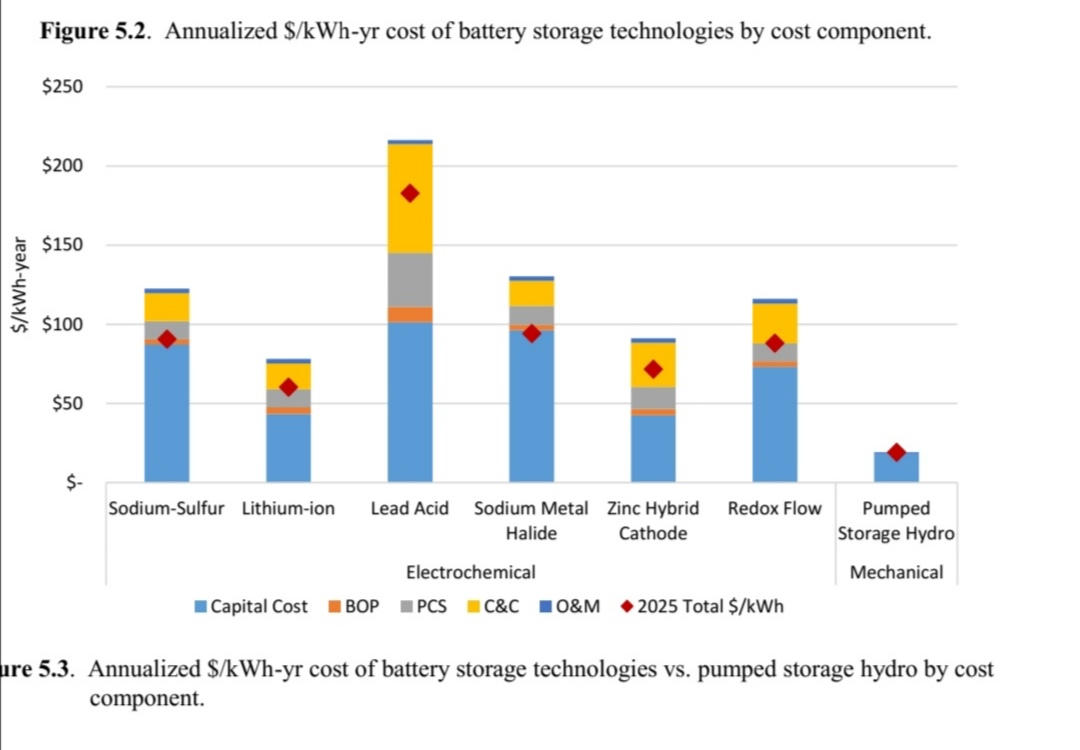 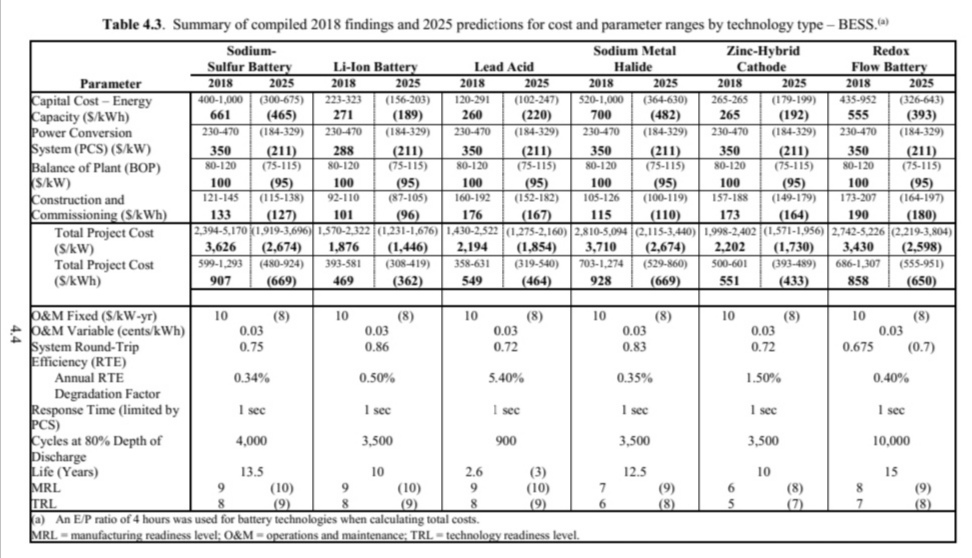 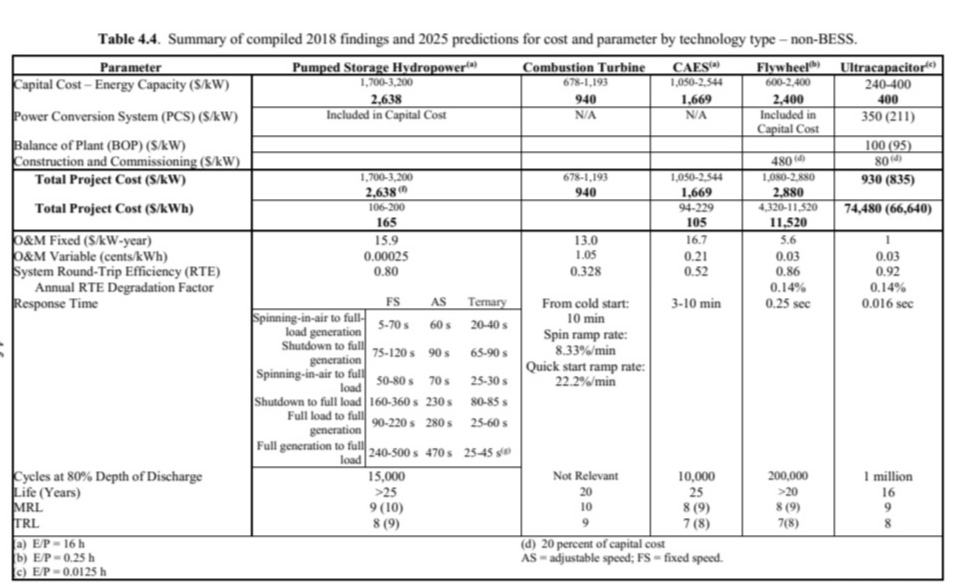 PHS vs Battery-India
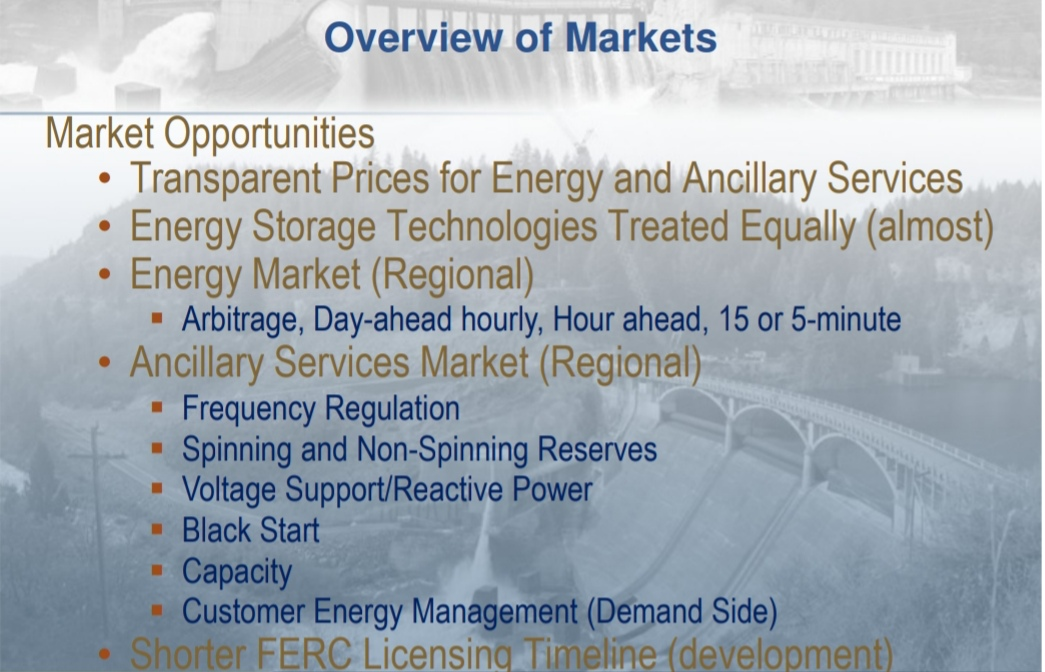 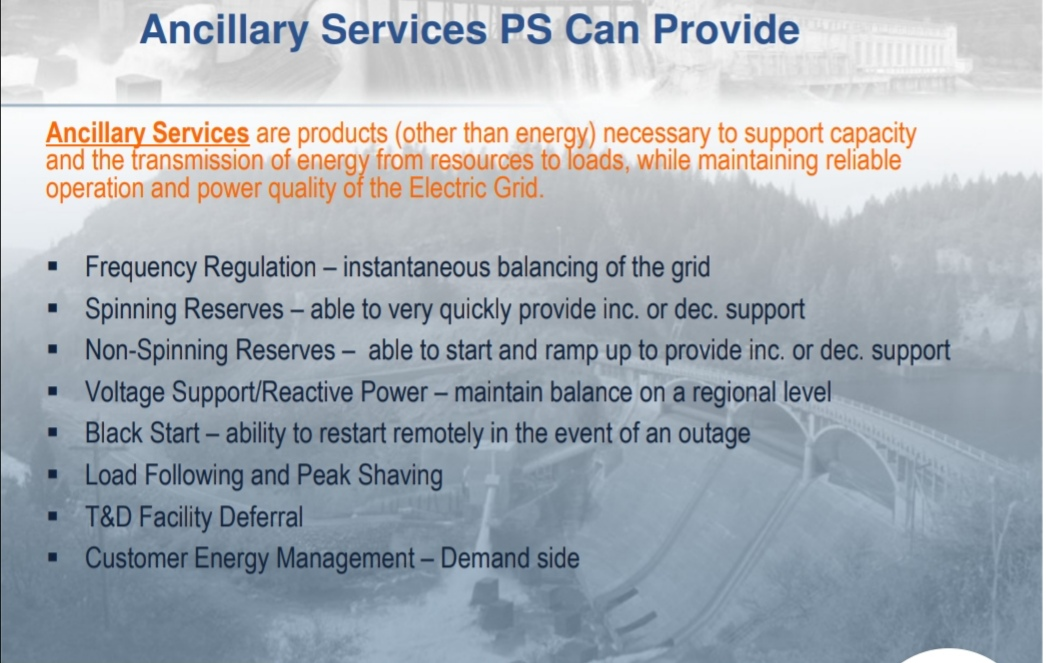